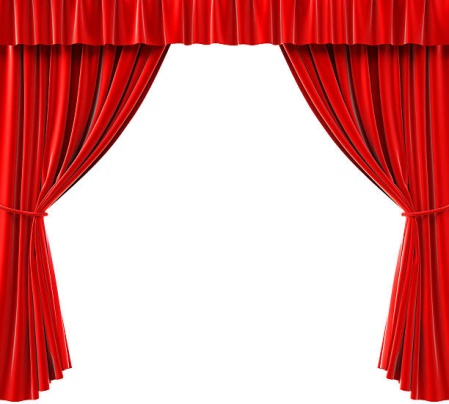 Welcome to
 everybody.
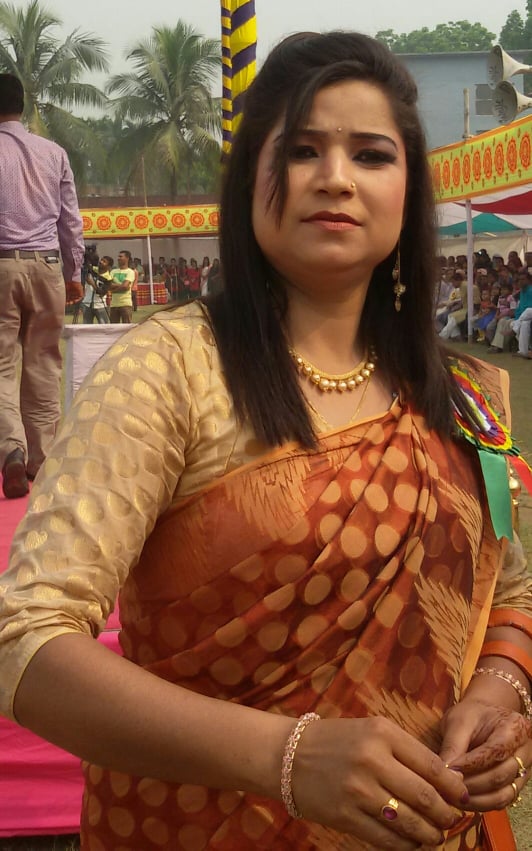 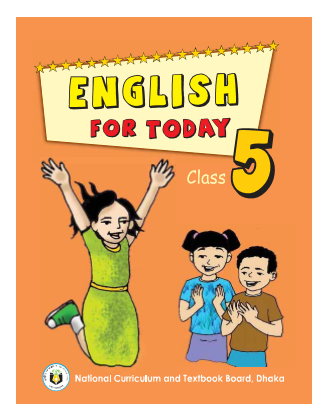 Class: Five
Subject: English
Unit: 15
Lesson: 1 
Lesson Title: Happy Birthday
Today’s lesson: A person’s birthday is a……..friends and family.
Time: 40 minutes.
Nasima Akter
Assistant teacher
Chatia Chala Govt. 
Primary School,
Sakhipur,Tangail.
By the end of the lesson students will be able to…
Listening: 3.4.1: understand statements made by the
                              teacher and students.
Speaking: 6.2.1: talk about people, objects, events etc.
Reading:  1.5.1: read words, phrases and sentences in the 
                           texts with proper pronunciation, stress
                           and intonation.
                  5.1.1: read silently with understanding
                            paragraphs.
Writing: 3.1.1: write words, phrases and sentences using cursive
                           capital and small letters.                
                3.1.2: write words, phrases and sentences using non-
                          cursive capital and small letters.
Let’s watch a video
How have you enjoyed the song?
Look at these pictures.
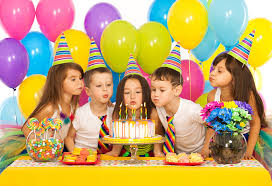 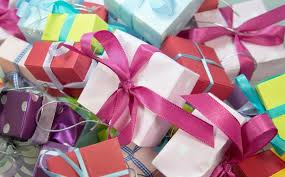 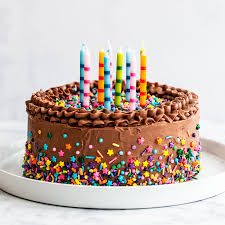 Birthday cake
Birthday party
Gift
Do you know when your birthday is?
Can you guess the name of today’s lesson?
Yes, our today’s lesson is
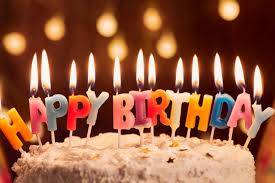 “ Happy Birthday .”
Before that we will know
a one day one word
The word is ---
Active =
কর্মঠ
It’s  Antonym word  is = Inactive
It’s  similar word  is = Hard working
Sentence :   I need more active.
Whole class work
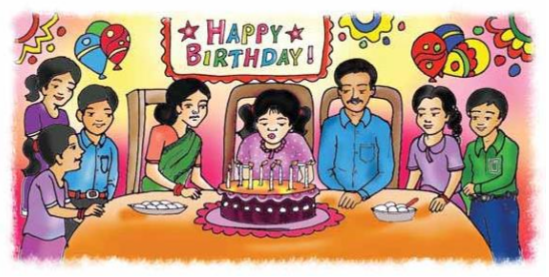 What can you see in the picture?
What are they doing?
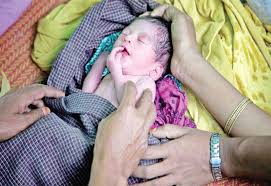 A person’s birthday is a special day. This is the date when the person was born.
What is a birthday?
What things are needed to celebrate birthday?
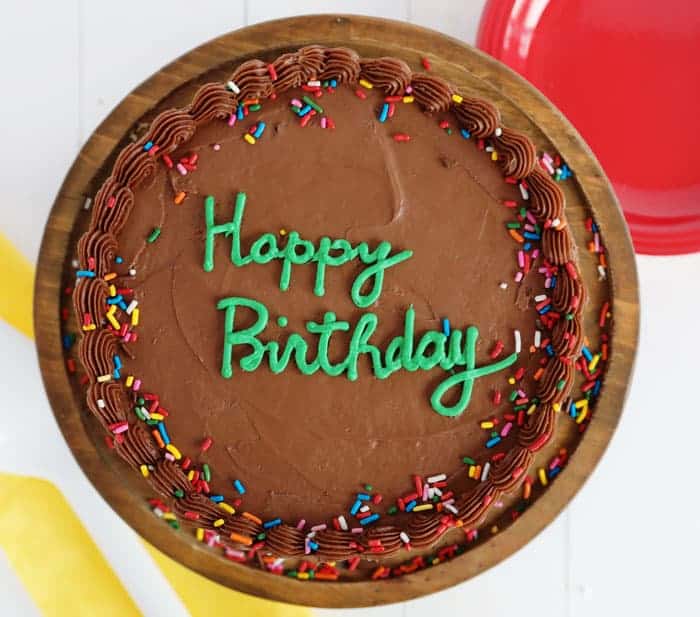 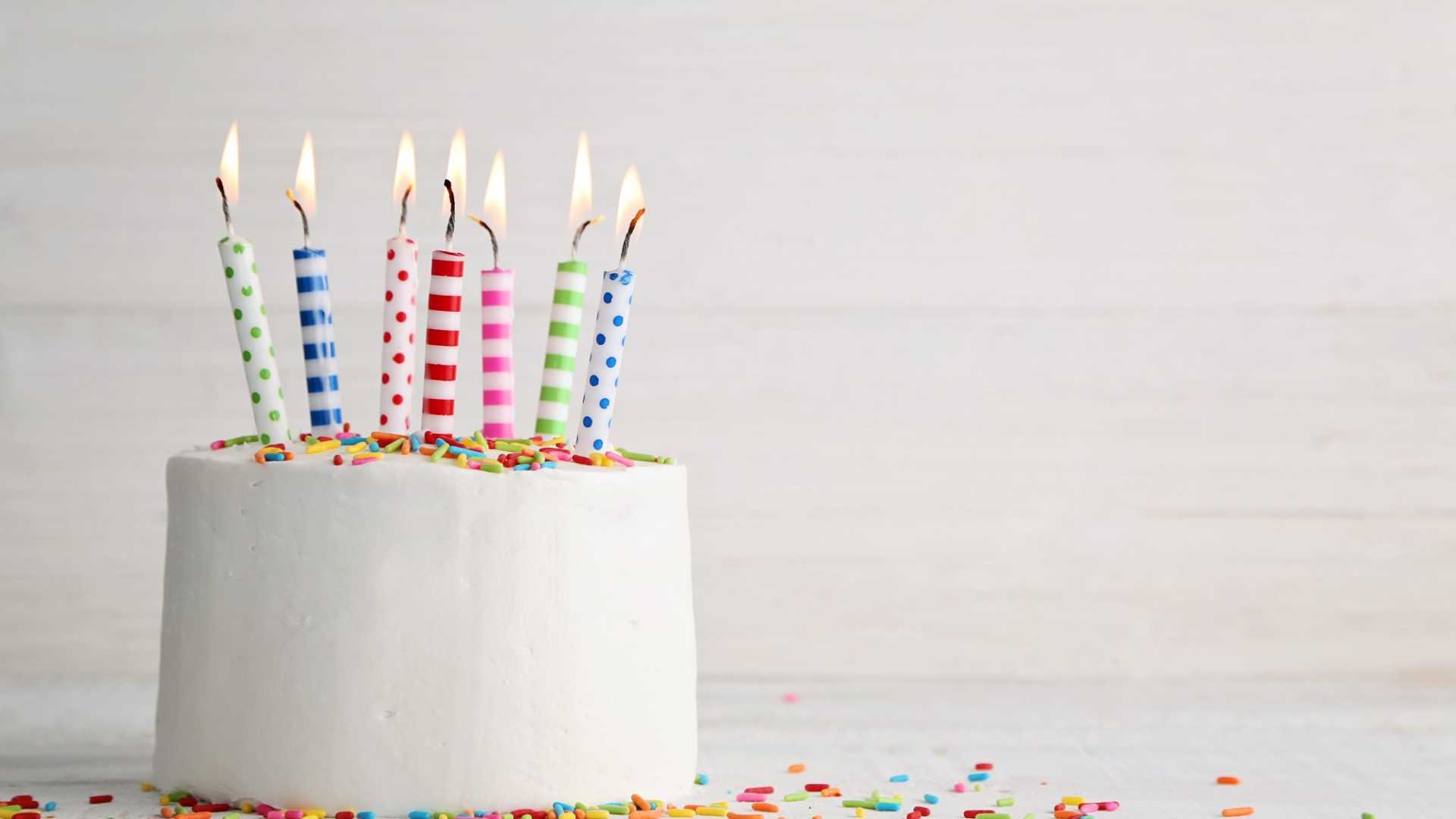 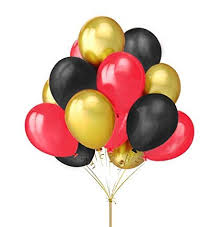 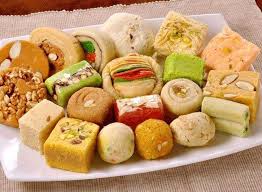 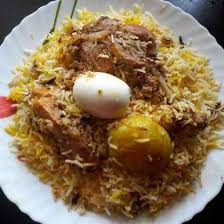 Special food
cake
sweets
candle
balloon
What do the children do on a birthday?
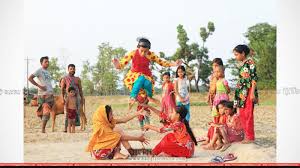 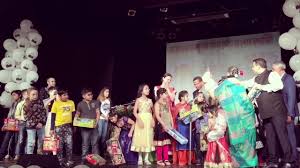 The children play games and sing.
What do the friends bring on a birthday?
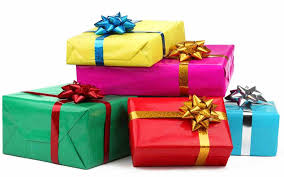 The friends often bring a birthday gift.
Open your book at page no 58.
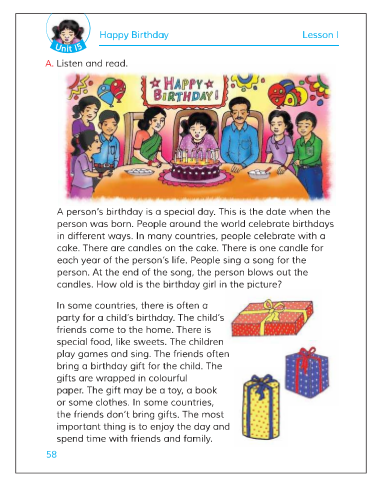 Now I am reading out the text. You all listen to me attentively and underline the new/unknown words.
New work
The day when a child is  born.
Birthday
জন্মদিন
Enjoy
আনন্দ
Pleasure.
Celebrate
উদযাপন
Observe.
Candle
Wax
মোমবাতি
Gift
উপহার
presentation
Blow out
Put out
ফু  ‍দিয়ে নেভানো
Now listen to the audio carefully and try to understand the text.
Once again listen to the audio.
Group work
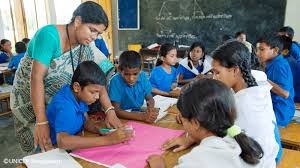 I will make five group.
They will read
The text in group
Individual work
Fill in the blanks with the following words: 
candles, each, around, wrapped, play, often, spend.
1)People --------------the world celebrate birthdays.
2)There are ------------on the cake.
3)There is one candle for---------- year of the persons birthday. 
4)The children ------------games and sing song.
5)The gifts are------------- in colourful paper.
Match the answers:
1)People                  the world celebrate birthdays.
2)There are                   on the cake.
3)There is one candle for                year of the persons birthday. 
4)The children               games and sing song.
5)The gifts are                       in colourful paper.
around
candles
each
play
wrapped
Pair work
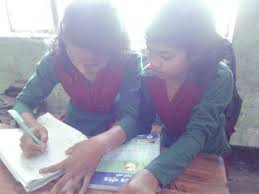 Write ‘True’ for correct 
statement and ‘False’ 
for incorrect statement.
People around the world celebrate birthdays in the same way.
A birthday is a special day.
People sing a birthday song for the birthday person.
The friends do not bring any gift for the birthday person.
The most important thing is to enjoy the day.
Match the answers:
People around the world celebrate birthdays in the same way.
False
2) A birthday is a special day.
True
3) People sing a birthday song for the birthday person.
True
4) The friends do not bring any gift for the birthday person.
False
5) The most important thing is to enjoy the day.
True
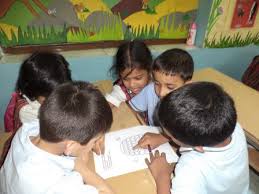 Group work
Answer the following questions by discussing in your group :
What day is a special day to a person?
Do people around the world celebrate birthday in the same ways?
How do people celebrate birthday in most of the countries?
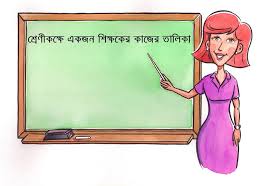 Presentation
One student from each group will come to the front and present their group work.
Match the answers:
Ans: A birthday is a special day to a person. 
Ans: No, people around the world celebrate birthday in different ways.
Ans: In most of the countries people celebrate birthday with a cake.
Evaluation
What do people bring to a birthday party?
What do the children do on a birthday party?
What is the most important thing of a birthday?
Match the answers:
Ans: People bring a birthday gift to a birthday party.
Ans: The children play games and sing.
Ans: The most important thing is to enjoy the day and spend time with friends and family.
Home work
Write a short composition about birthday by answering the following questions:
When is your birthday?
What do you do on this day? 
Whom do you invite on your birthday?
What do people bring for you?
How do you enjoy the day?
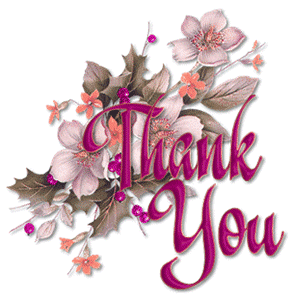 Let’s sing the
 “Goodbye” song.